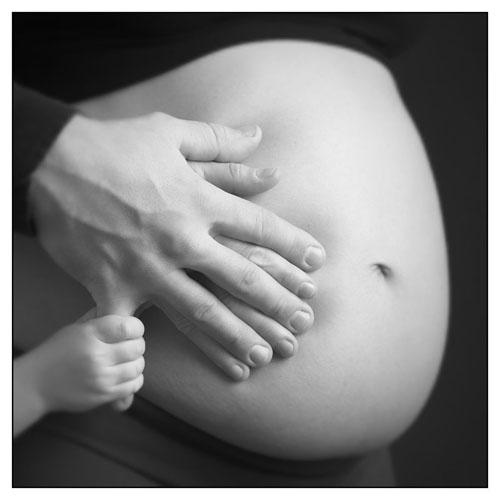 Typologie des  consommateursApproche Marketing
« MAMANS de JEUNES   enfants »
 (enfant de moins de 3 ans)
Dejonckheere Charlotte
Heringuez Julien
Koita Ibrahim
Une typologie : Mais Pourquoi ??
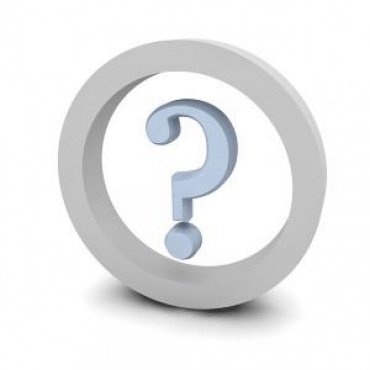 Une connaissance accrue des jeunes Mamans, c’est-à-dire ayant enfant de moins de 3 ans permettront d’édifier le profil et la typologie de ces cibles.
Cette typologie est nécessaire pour :

	Evaluer les besoins et les attentes de toutes
             Développer des produits répondant au Mix Marketing à la stratégie
                d’entreprise mais aussi au attentes des cibles
             Déterminer l’impact du lancement de nouveaux produits sur le marché                 	destiné à cette cible
             Développer une approche commerciale percutante
Potentiel  Nombre de Naissances
En 2010, 828 000 bébés sont nés en France, dont 797 000 en métropole soit un taux de fécondité record pour la France de 2.01 enfants par femme
Alors même que le nombre de femmes âgées de 20 à 40 ans a baissé, il est né en 2010 20 000 bébés de plus qu’il y a dix ans
En 2006 nombre d’enfants de moins de 3 ans : 2,4 millions
[Speaker Notes: http://www.insee.fr/fr/themes/document.asp?ref_id=ip1332#inter2]
PotentielAge des mamans
L’âge moyen à l’accouchement continue sa progression. Pour la première fois en France, il atteint la barre symbolique des 30 ans
En 2010, la progression de la fécondité est imputable en totalité aux femmes de plus de 30 ans, et surtout à celles de 35 ans ou plus.
Les femmes âgées de 35 à 39 ans sont, elles aussi, beaucoup plus nombreuses à accoucher qu’il y a vingt ans (17 % des naissances contre 10 %). À l’inverse, seulement 46 % des bébés nés en 2010 ont une mère de moins de 30 ans, alors qu’ils étaient 62 % en 1990.
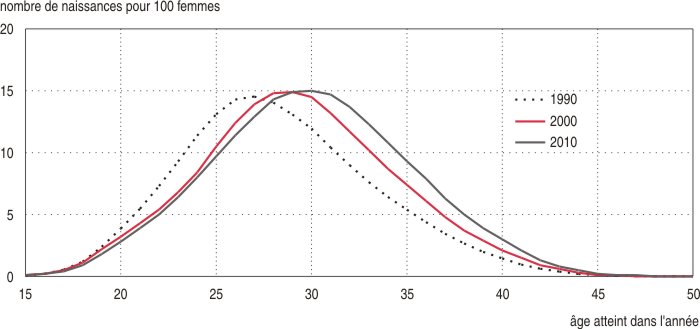 Graphique : Nombre de naissances vivantes pour 100 femmes à chaque âge
Actuellement, l’âge moyen des mamans est en hausse. Ainsi l ’échelle de l’âge des mamans  est en augmentation
Les Mamans de jeune enfants (0-3 ans)
Segmentation
Faible pouvoir d’achat Inactivité
Liste de course  (ni plus, moins)
Achète en grosse quantité
Apprend la valeur de l’argent à son enfant
Pas de garde d’enfant
N’achète  pas marque sauf si promotions saisissantes
Ne regarde que le prix
Se sentent plus mères que femmes
Pas de diplôme
Achète les premier Prix
Difficulté social
mère seule
Ne différencie pas les Achats adultes et enfants
Achat en grande distribution
Nord ouest et sud est de la  France
Caractéristiques
jouet
Les   économes
Vêtements / chaussures
Pas de garde d’enfants
Achat en Magasin  d’occasion
Meubles
autres
Les jeunes Mamans
Femmes actives en couple
Très bon Milieu social
Pas d’achat en grande distribution, ni hard discount
Habitudes de consommations
Revenus élevé
Les aisées
Iles de France et nord est
Caractéristiques
Insensible aux promotions
Boutiques spécialisées
Milieu social élevé
Le plaisir et le confort sont roi
Recherche le plaisir avant tout
Garderie ou nounous
N’ai pas du tout attentif au prix
Tendance a acheter trop : Gachis
Aime Mode
Peu de temps pour les enfants
[Speaker Notes: http://www.apege.com/spip/breve.php3?id_breve=45]
Peu sensible aux promotions
Centre leur vie autour de leurs enfants
Mauvaise intégration dans la société car réfractaire aux changements
Confort est le point fort
Introvertie
Vêtement plus chers
cocooning
Îles de France et nord
Valeur, Descriptions
Comportements de consommations
Vie de couple entre « guimet »
Attaché à la marque 
 Assurance
Les réfractaires
Achète produits
Avec bon de réduction
Valeur, caractéristiques
Les jeunes Mamans
Comportements de consommation
Possède la Carte du magasin
Les Bons plans
Mère épanouie
Achat en Grande surface
Aime le shopping
Avertie et réactive
Sensible aux catalogues
Sépare les achats adultes/ Enfants : Rayon spécialisé Enfant
Achète offre globale
Achat malin
En quête d’innovations à prix intéressant
Sud Est de la France
Plaisir à comparer le rapport qualité/Prix
Sensibles aux système D
Achète des produits moyen de gamme pour enfants
S’achète des Premier prix
Sensible aux promotions pour enfants
Confort Bébé
Marques pour enfants
Grande distribution
Achète pour la semaine
Comportements de consommation
Bonne literie (bon rapport qualité /Prix)
Mère pas  coquette
N’achète pas de plats préparés enfants
Les jeunes Mamans:
« Tout pour Bébé , moins pour Maman
Fabrique eux même le plat de leurs bébés
Caractéristiques
En couple
Mère ne travaille pas contrairement au père
Budget moyen
IntérêtBudget alloué aux enfants
Les produits directement destinés aux enfants représentent environ 50% des dépenses des ménages et sont répartis dans des secteurs distincts :
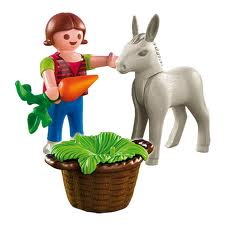 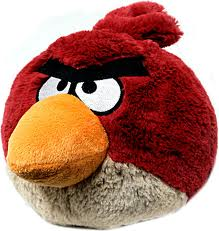 les jouets avec plus de 2 milliards d'euros par an (pour la tranche des 0 à 12 ans)



la nourriture enfantine (bonbons, gâteaux...) avec plus de 4,5 milliards par an.



la mode avec près de 4 milliards d'euros par an.
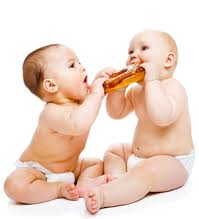 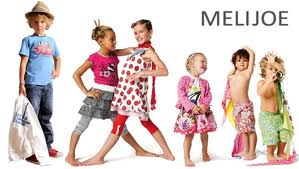 IntérêtBudget alloué aux enfants
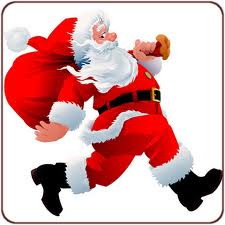 Les dépenses liées à Noël pèsent aussi de manière importante dans la balance. Les ménages français consacrent plus de deux tiers de leur dépense en cadeau pour Noël (INSEE)
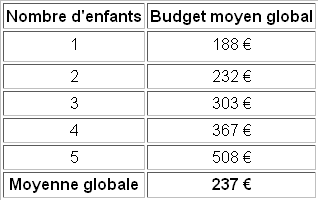 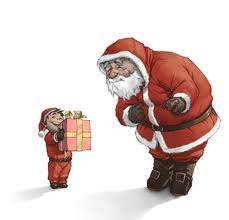 AccessibilitéQuelles sont les motivations d’achats pour ces cibles?
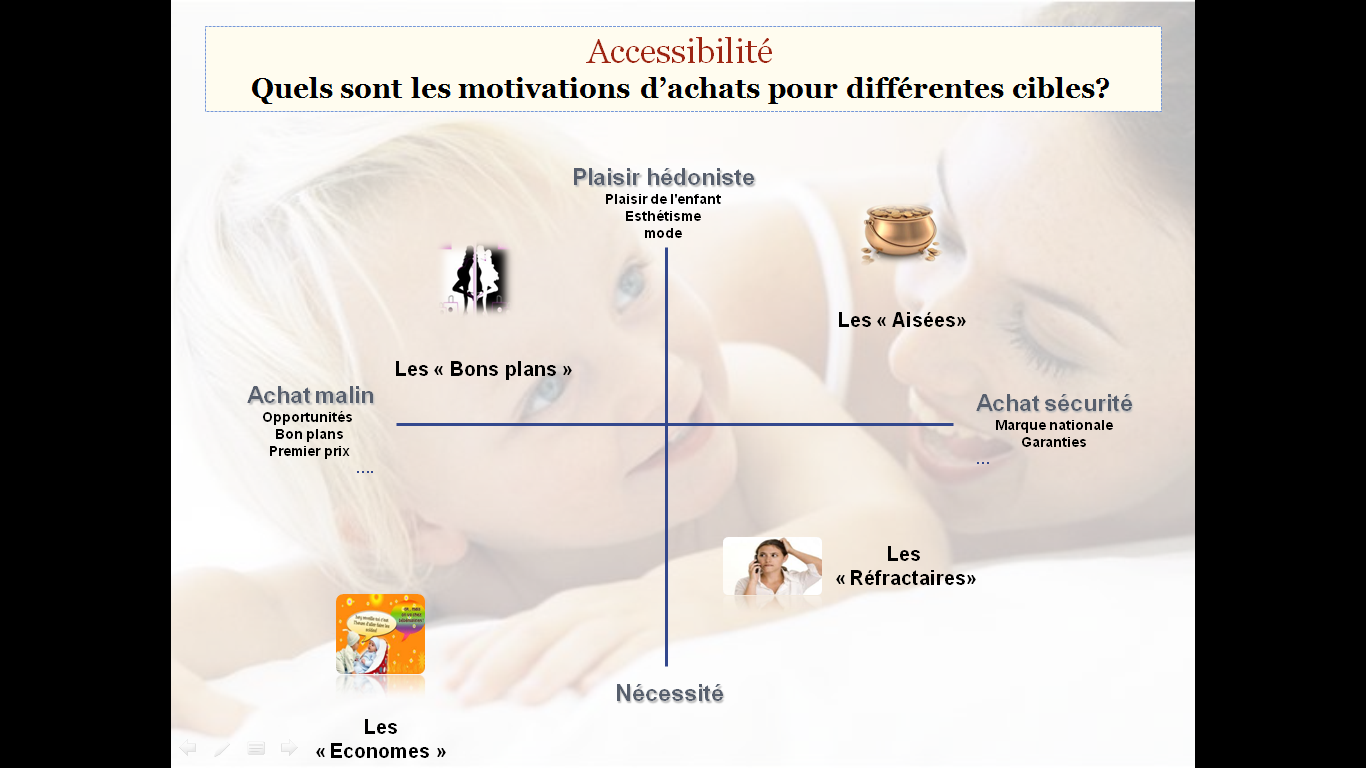 Selon une étude Kid’s Mirror, les mères apprécient en premier lieu les primes économiques, les remises de prix (89% de répondantes) et plus de produit pour le même prix (72%).
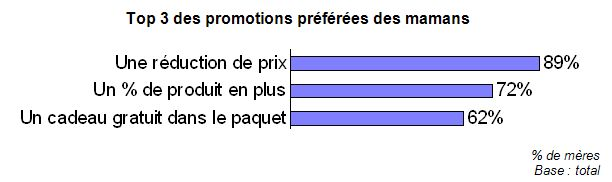 Enfin, seules les primes économiques attirent les consommatrices. Cette suprématie est encore plus marquée, à l’heure où la baisse du pouvoir d’achat est au cœur de l’actualité.
AccessibilitéCircuit d’achat : Préférence
Les « Aisées»
Les 
« Economes »
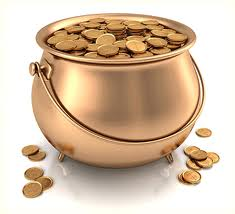 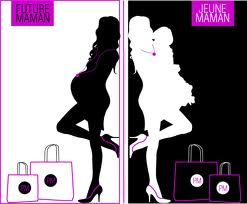 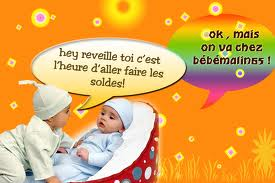 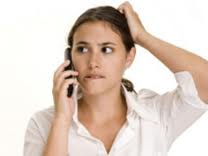 Les « Bons plans »
Les 
« Réfractaires»
Magasins spécialisés
/ pharmacies
Hard discount
GMS
COMMUNICATION 
ACCESSIBILITÉ
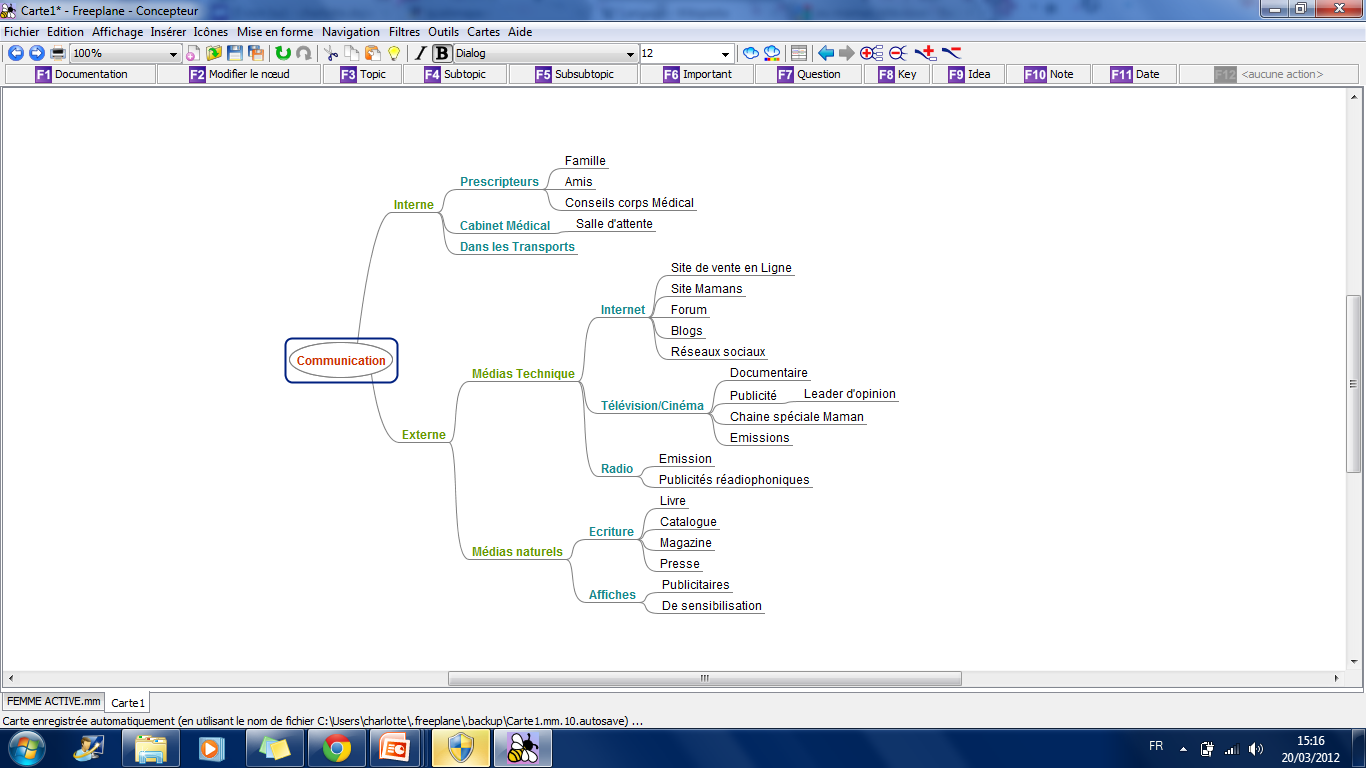 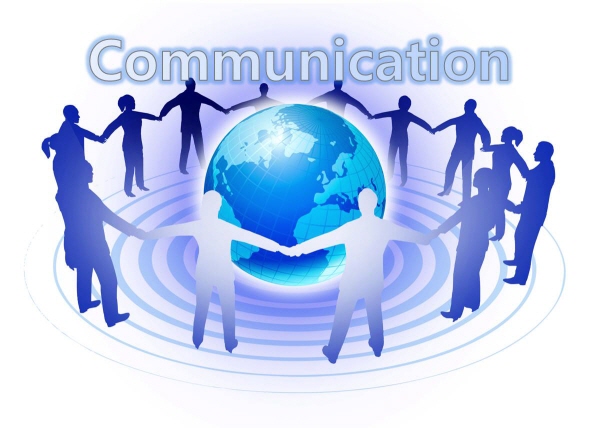 ACCESSIBILITÉ
communication  interne
Les conseils de la famille et des amis concernant les bons plans, les astuces ainsi que les soins constituent des  conseils sur laquelle la maman peut s’y reposer.D’autres mamans se tournent vers des blogs ou elles peuvent discuter librement de leur inquiétude et de leurs questions. Ces Mamans s’aident entre elles , elles se comprennent car vivent la même  situation.

Les cabinets médicaux constituent aussi un réel échange entre les patients. L’attente étant relativement longue, des catalogues de Maman font le bonheur des patients et constitut un réel support de communication

En métro, dans le tramway ou encore dans le train, des journaux ou catalogues  sont offerts quotidiennement et gratuitement et permettent aux Mamans de se tenir au courant des bons plans.
Conseils  du  corps Médical : Assurance sur la bonne santé de soi et de son enfant.  Sureté des informations .
Médecin pharmacien, 
Livre spécialisé Mamans
Kinésithérapeute: Retrendre les muscles sollicité lors de l’accouchement
Infirmière scolaire (3 ans) 
Maternité
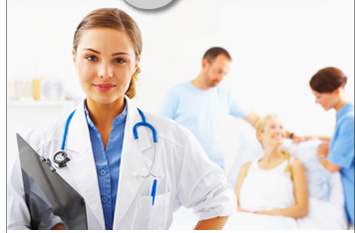 Accessibilité :Communication interne
En Maternité
     Avec l’aide des professionnels de Santé, NUK a réalisé une brochure d’information sur l’allaitement à destination des futures mamans qu’elle diffuse dans les maternités. On y présente les solutions aux petits problèmes d’allaitement grâce à une gamme complète de produits innovants. Un véritable concentré de réponses et de conseils pour faire de l’allaitement un moment privilégié.





A u travail    «  Les Manpreneurs se retrouvent autour d’un café pour échanger de bons plans »
       Difficile de gérer le travail et la famille.les Manpreneurs contraction de Maman et d’entrepreneur se réunissent autour d’une table pour partager leur compétences de Maman pour pourquoi pas les exploiter pour leur travail. Ce type de consulting rejoignent 400 adhérentes en France. Aux états unis, Le Mompreneurs compte 7 millions d’adeptes: un vrai créneau à exploiter en France. Gaetane deljurie
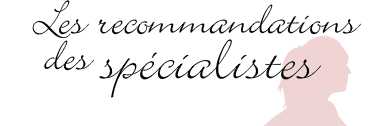 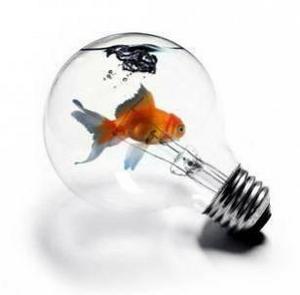 Accessibilité :Communication externe
La publicité télévisée ou encore d’affichage constitue un support d’achat
La maman est un réel créneau pour les entreprises. En effet,  pour la plupart d’entres elles, les mamans sont prêtent à donner le meilleur pour leur enfant. La publicité fait en sorte que la marque constitue au yeux des mamans, une réel assurance aux produits. 
Ainsi  les entreprises n’hésitent pas à  jouer sur plusieurs  Ficelles que ce soit pour des produits spécifiques à bébé ou non spécifiques.


De nombreux bébés mannequins sont sollicités dans ces supports pour des produits divers : Couches,  alimentaires, Souplines, Voitures . Les Mamans sont particulièrement friandes de ces publicités car ils voient en ces bébés mannequin, leur progéniture.

Il existe pas  ou peu de produits qui ciblent directement les mamans; les produits  proposés sont destinés à leur enfant. 
Ainsi Blédina a lancé une campagne de publicité  qui sensibilisent les mamans directement mais en offrant des produits  enfants . L’idée est de créer un univers autour du produit .
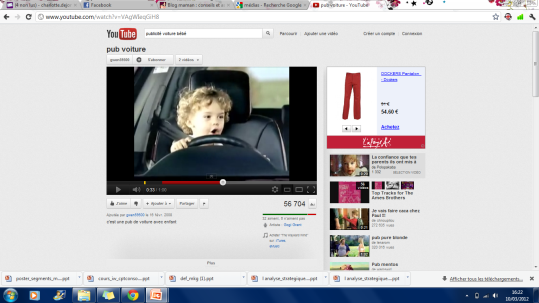 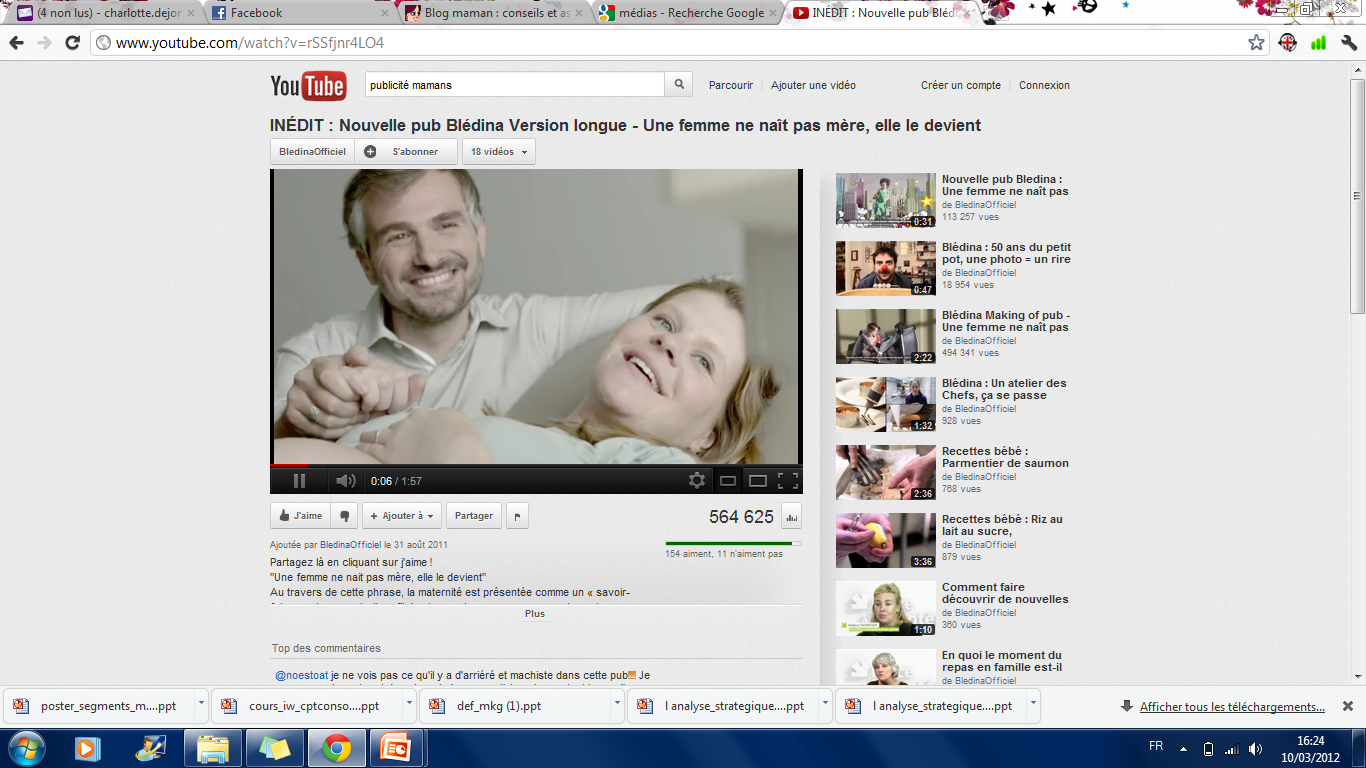 Pub Blédina  ayant pour slogan
« Une femme ne nait pas mère , elle le devient
Accessibilité Comment les industriels séduisent elles les Mamans?
De plus en publicités utilisant des mannequins enfants sont utilisés pour des publicités qui n’ont rien à voir avec cette cible . L’idée est que la Maman se retrouve dans le scénarios de la publicité. De cette façon, les agences de communication les sensibilise et leur propose même des solutions à leurs problèmes.

Exemple

 Des préservatifs DUREX, avec son célèbre  slogan : « Maman a dit que Oui . 
 La soupline
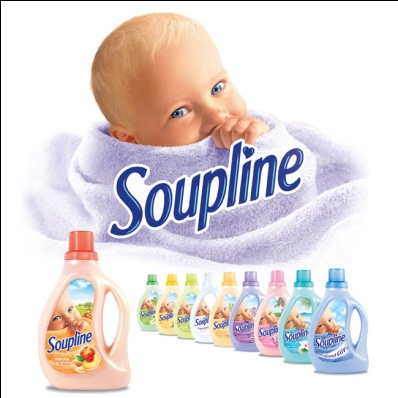 La soupline est un produit pour toute la famille.
L’agence de publicité met l’accent ici, sur le fait que tous ce qui séduit bébé, séduit les Mamans.
Ici soupline joue sur l’affectif en exposant une jolie Tête de bébé, heureux autour de la serviette lavée avec soupline. Retour à notre Enfance.
Certaines publicités anticipent l’avenir des Mamans en proposant des produits attractifs. Néanmoins,  les enfants  peuvent devenir de véritables prescripteurs pour des achats familiaux. Ce phénomène peut se produire pour un achat banal mais aussi pour un achat important tel que l'acquisition d'une voiture, d'un voyage,…
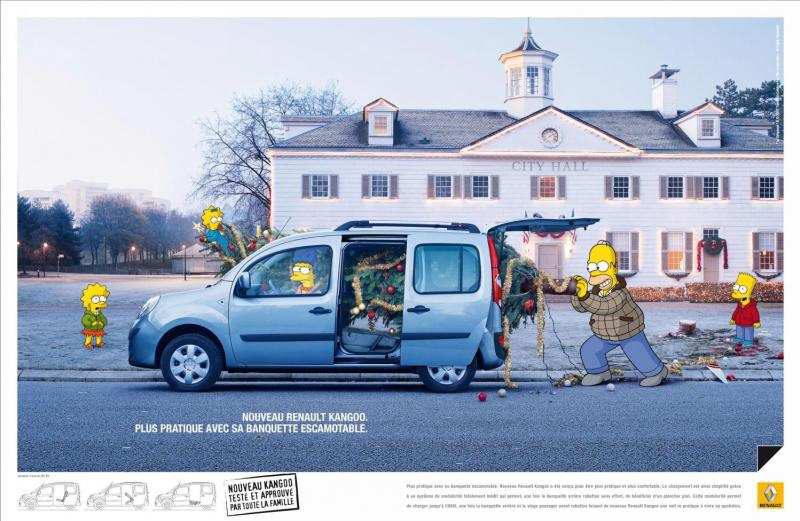 Accessibilité
Sortie entre maman
Nostalgie
& effet de génération
Shopping
Ludique
Mode de vie
Recherche de Label de qualité
convivialité
Santé
Praticité
Quelles sont les attentes, Besoin  et critères d’appréciation de la Maman de jeune enfants (0-3ans)
Sécurité
Attentes et Critères 
d’appréciation des 
MAMANS
Praticité
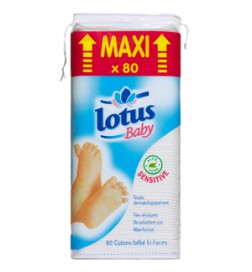 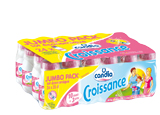 Maxi Format
Repas pour le souper
Jumbo Pack
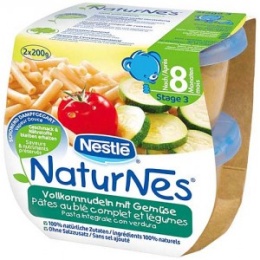 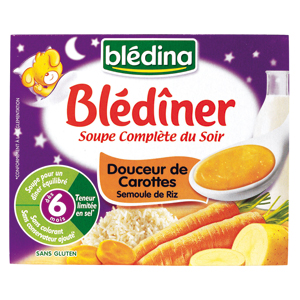 Situation de consommation
biberon
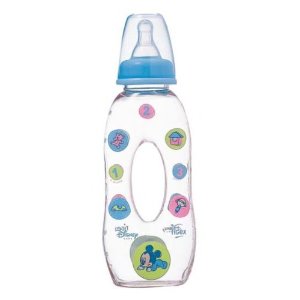 Portion individuelle
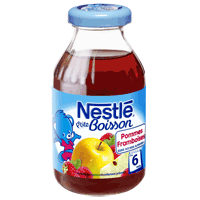 Praticité
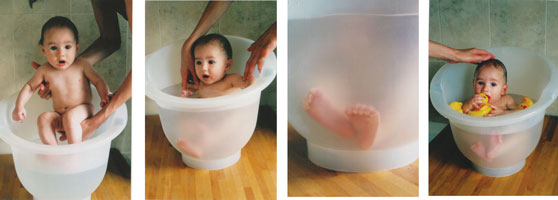 Ergonomique
Facile d’utilisation
Baignoire ergonomique
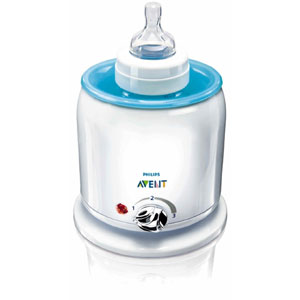 Rapide d’utilisation
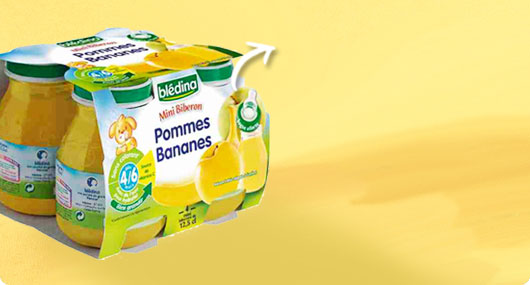 Mini
Doypack
Chauffe biberon
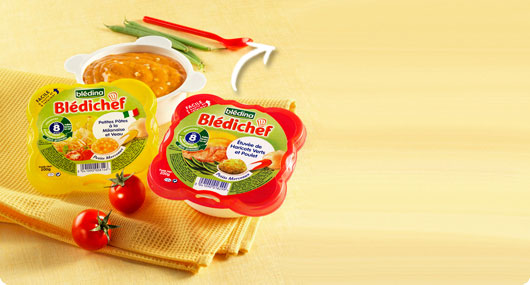 Mini biberon
Ouverture facile
Nostalgie
& effet de génération
Nostalgie
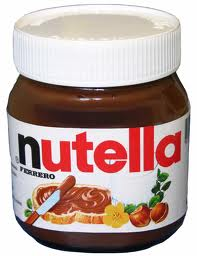 Les
 mamans
Nutella
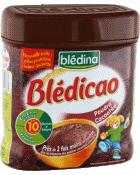 Produit de l’enfance
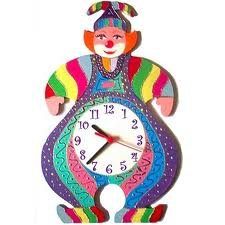 Jouet
Nostalgie
Album photo
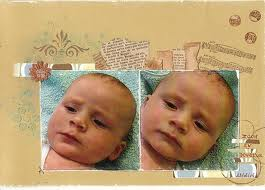 Vacances
Enfance heureuse
Période de fête comme Noel avec les cadeaux
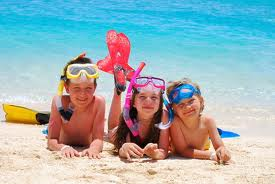 Héros Disney
Histoire au lit
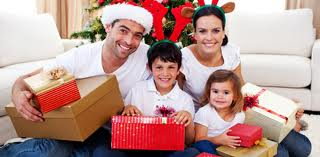 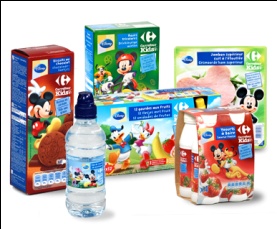 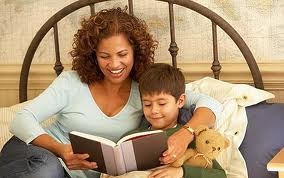 Sécurité
Les mamans n’hésitent pas à acheter des produits plus chères pour assurer la sécurité de leurs enfants.
Transfert de matière dans Aliment
Bisphénol
Rappel de Produits
Protection du froid
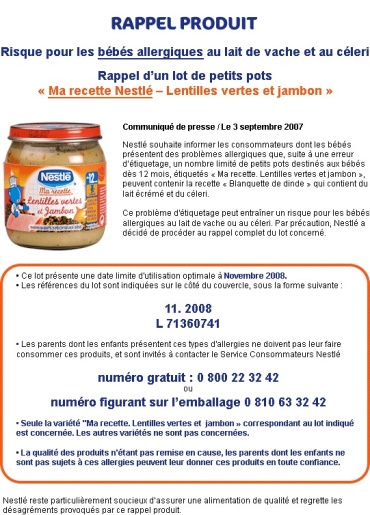 Sécurité alimentaire
Vêtement adapté
Allergies
Sécurité
Sécurité Santé
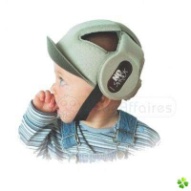 Protection des coups
Sécurité Matérielle
Anses Meubles
Baignoire bébé
Cache Prise
Protection des produits ménagers
Barrière de sécurité
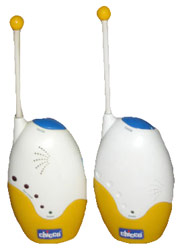 Babyphones
Convivialité/ Relationnel
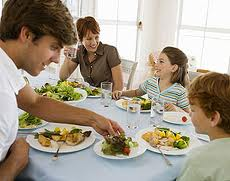 Repas en famille
Association
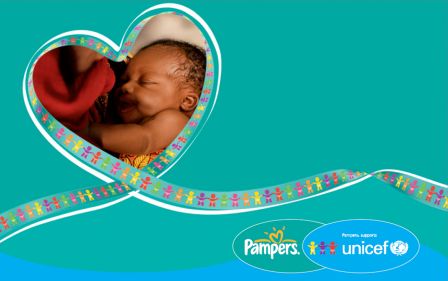 « Manpreneur »
(réunion professionnelle entre mamans)
Convivialité/Relationnel
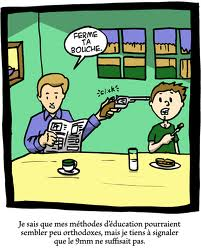 Pendant repas, éducation des enfants sur les règles de la table à manger
Les
 mamans
Mode de vie
Rythme de vie
La part du conjoint est réduite au profit de l’enfant
Vie de couple
Journée chargée
Mode de vie
Déplacement difficile  avec la poussette, et aménagement de la voiture
Journée partagée entre profession et l’entretien de l’enfant
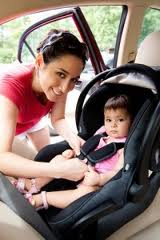 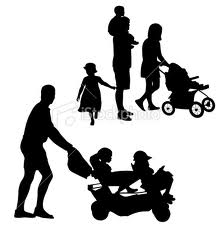 Mode de  déplacement
Les
 mamans
Shopping
Faire du Shopping
Habillement
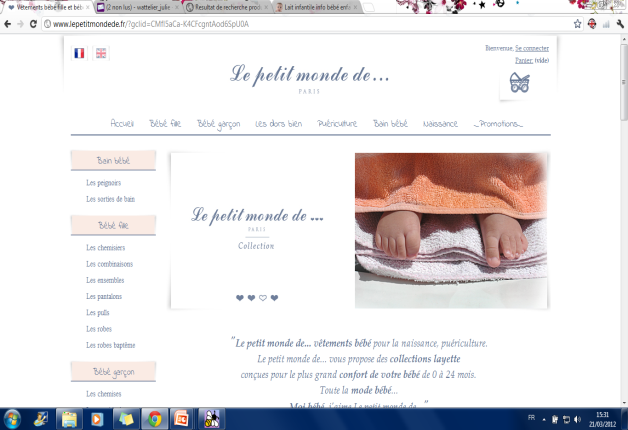 Habit de l’enfant mais aussi de la maman
Vente en ligne
Shopping
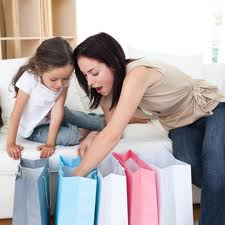 Marché au puces
(seulement pour vêtement)
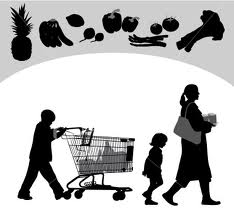 Sortie entre maman
Sortie entre maman
Les
 mamans
Sans enfants
Fréquenter des restaurants, discuter , oublier la vie de maman
Sortie  entre maman
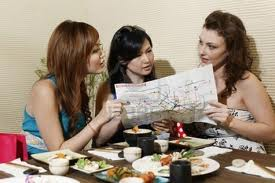 Fréquenter les Mc do, la plage…
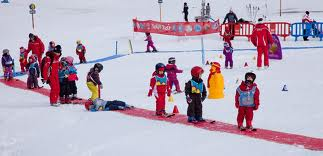 Avec les enfants
Santé
Santé/Nutrition
Les
 Mamans
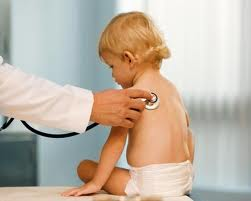 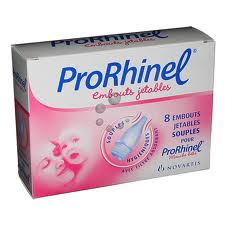 Soins des enfants
Aliment santé
Nutrition
Santé
Entretien du corps pour Maman et son bébé
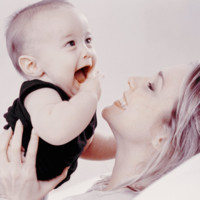 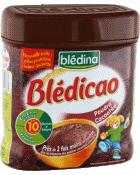 Produit adapté à la santé de bébé
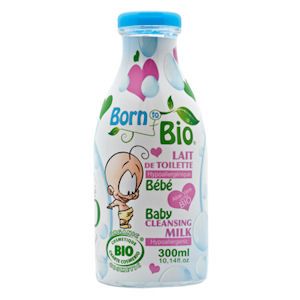 Tendances
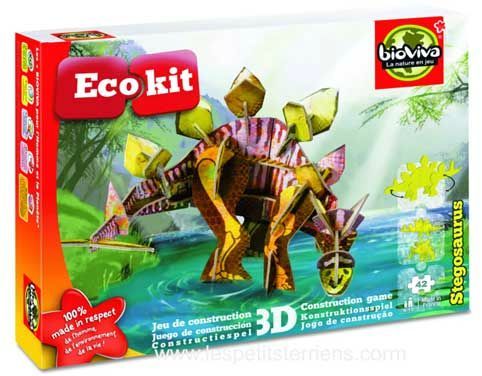 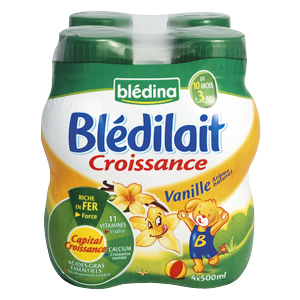 2 fois moins de sucre
Produit bio
Jeux
Développement durable
Cas d’une entreprise
Aujourd’hui, nombreuses sont les entreprises qui tentent de séduire les mamans.
Pour cela, la publicité et le packaging sont les principales forces des entreprises.
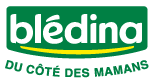 Cas d’une entreprise - Blédina
Afin de commercialiser ces produits destinés aux bébés, Blédina tend à axer sa communication sur les mamans.
Cela se traduit par :
Une maxime 


Plusieurs phrases clés
DU CÔTÉ DES MAMANS
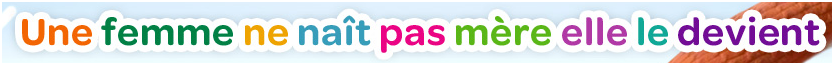 « Blédina est à vos côtés pour vous faciliter la vie au quotidien, et vous aider à construire le capital santé de votre bébé »
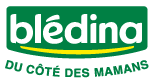 Cas d’une entreprise - Blédina
Cela se traduit aussi :
Une publicité mettant en scène la maman




Un club pour partager son expérience
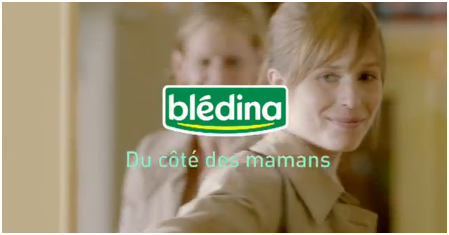 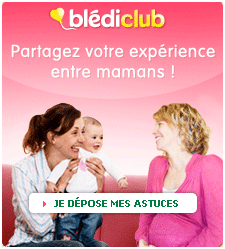 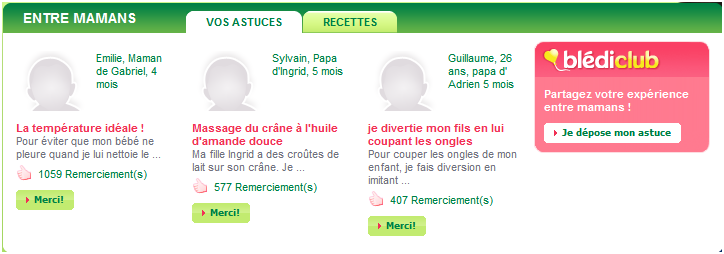 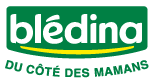 Cas d’une entreprise - Blédina
Par sa stratégie de communication pour promouvoir ces produits pour bébé, on voit bien que tout est tenté pour séduire les mamans.
En effet, la naissance est un bonheur partagé par les couples et les... entreprises. Ces dernières ont tout compris de l'intérêt de toucher une cible de choix : la maman.
Les mamans ont besoin d’être rassuré, d’être réconforté, elles attendent des suggestions.
	Elles veulent tout simplement le meilleur pour leurs enfants et attendent donc de l’aide pour être une bonne mère !
En conclusion, pour toucher une maman, les entreprises doivent privélégier l’émotion et la tendresse
Cas d’une entreprise
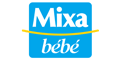 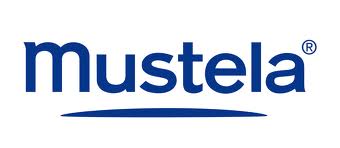 Les entreprises tentent même de séduire les mamans pendant leur grossesse avec par exemple
De la documentation : les mamans disposent de plus de temps et leurs choix ne sont pas encore arrêtés
Une ligne de produits destinés aux femmes enceintes, c’est l’exemple de Mustela ou Mixa (fabricant de produits pour bébé) qui développe une ligne de soin pour les femmes enceintes
Le but de ces entreprises étant de fidéliser les mamans à une marque.
Sources cas entreprise
www.strategies.fr/etudes-tendances/dossiers/r31838/9-mois-et-plus-si-affinites.html
www.bledina.com
www.mixa.fr
www.mustela.fr
LSA n°2213 février 2012